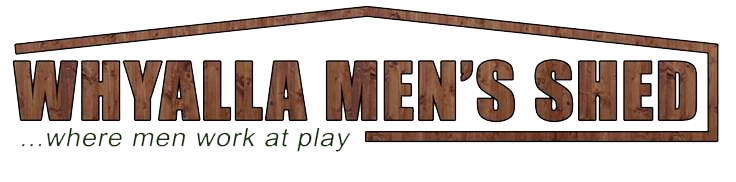 from Drab to Fab …(… & Whyalla’s best kept secret)
by
Gary Misan, and
Ken Godden
Today’s talk
..a ‘shedder’
our aim…
our history…
our facilities…
what we do…
… and what you can do too!
what we offer…
what’s in it for you…
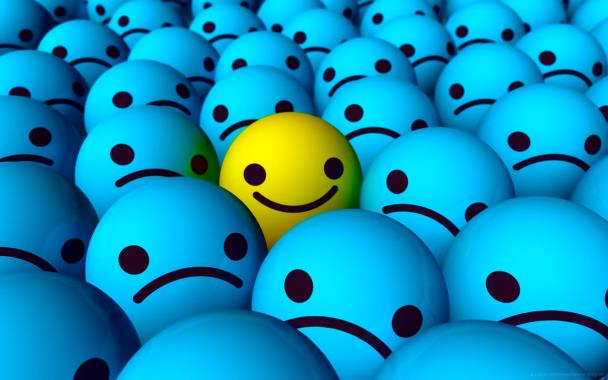 ..the rest
Aim
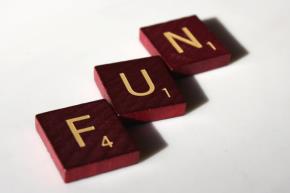 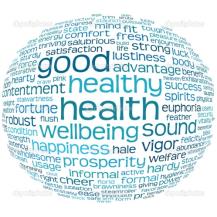 To promote – 
physical health
psychological health
social well-being

By providing – 
a male-friendly setting
space for social, craft & other activities
place for  – 
camaraderie, friendship, fellowship, fun 
belonging, purpose, pursuits/interests 
community engagement
health promotion & information
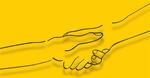 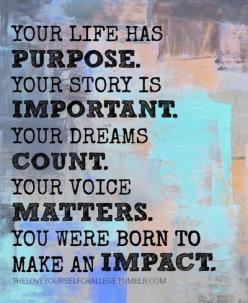 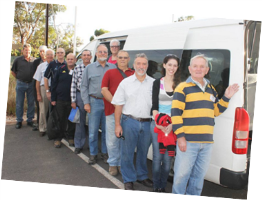 history
2012 - idea first mooted
2013 – 
Committee formed
UniSA Partnership – project officer
Incorporated, charity status, ABN, TFN
2 x week at tin shed in Knight Street
2014
secured Holy Trinity Church
cleaning, repair, restoration, planning, building
promotion, grants, fundraising
official opening
2015 – present
going strong & connected to community 
multi-purpose space
tools, equipment, amenities
50 members
$ in the bank
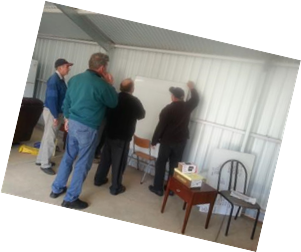 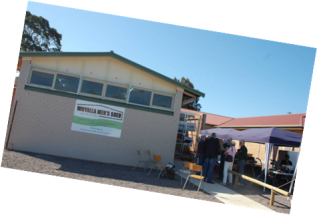 …before - outside
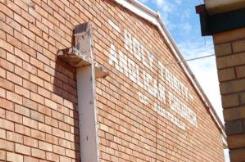 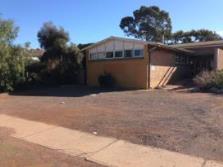 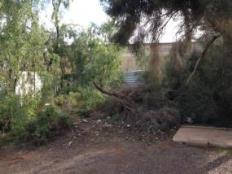 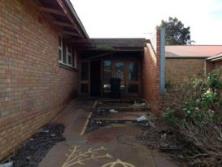 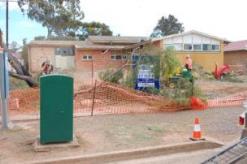 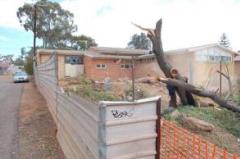 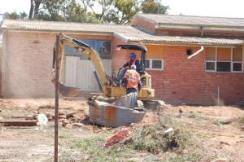 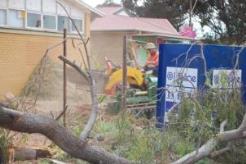 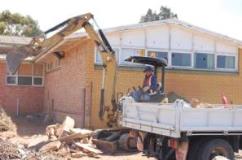 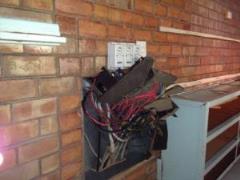 …before - inside
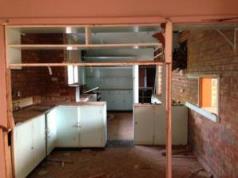 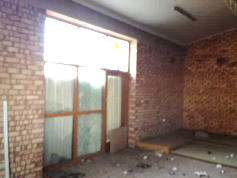 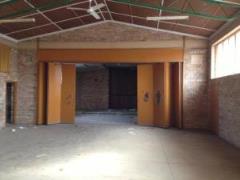 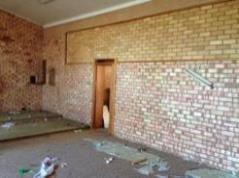 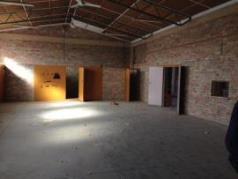 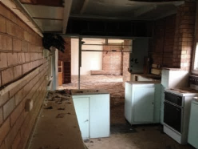 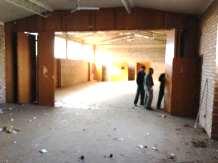 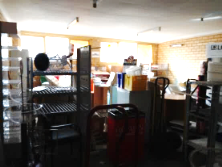 facilities – now
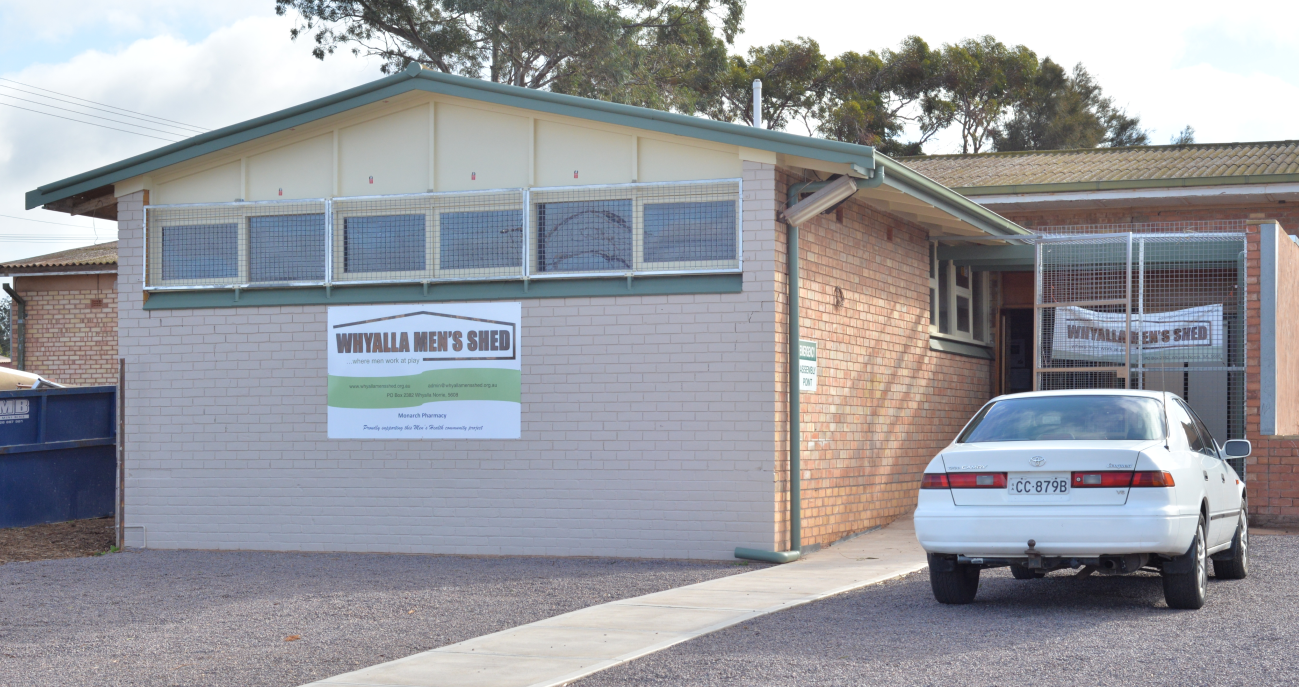 common/crib room 
office area
kitchen
wood and metal shop 
games room 
computer room
outdoor area with BBQ and Pizza oven
outdoor work areas
storage spaces for wood, metal, paint etc.
…now - inside
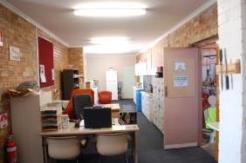 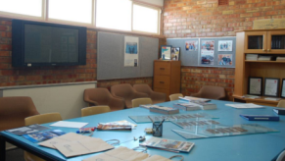 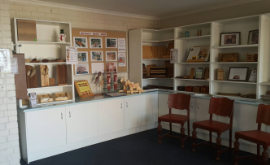 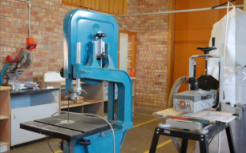 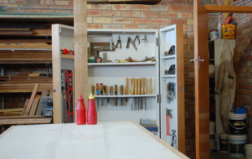 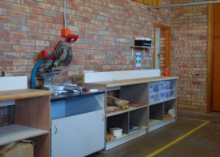 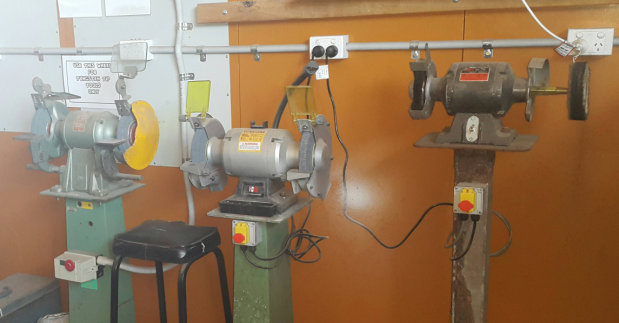 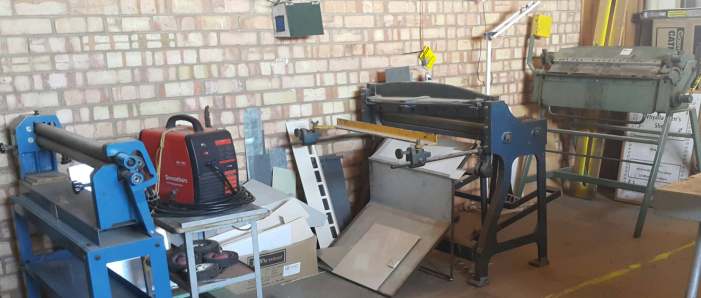 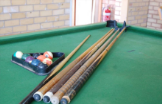 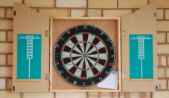 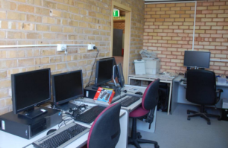 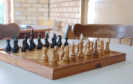 …now - outside
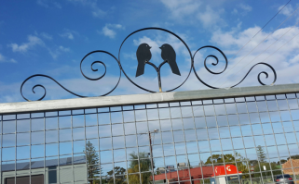 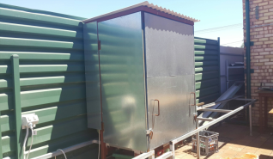 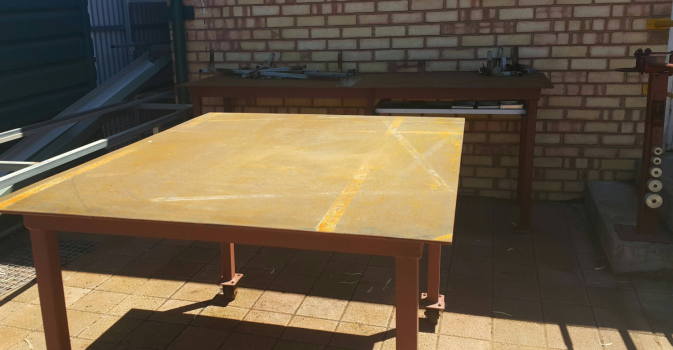 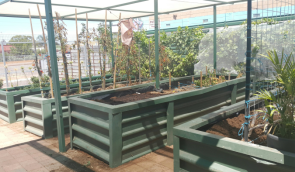 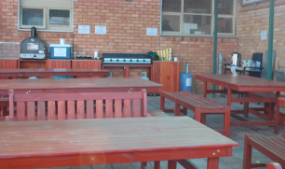 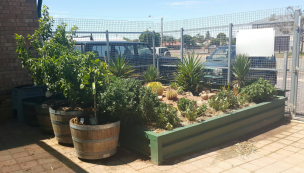 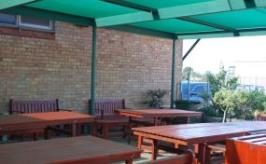 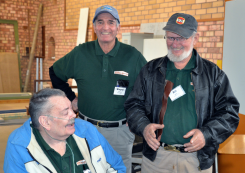 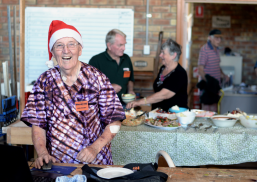 what we do
have fun & socialise
tea/coffee, biscuits, soft drinks
cook & eat
keep busy – 
woodwork & metalwork
computing
gardening
TV/movies
board games, cards, pool table
library
books, craft magazines
guest speakers, health promotion activities 
social club, Xlotto club
fund raise, attend community events 
Web site & Facebook page
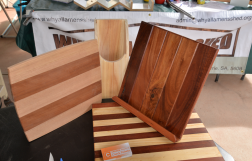 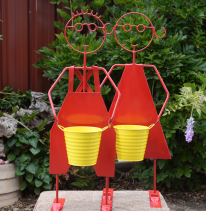 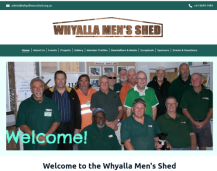 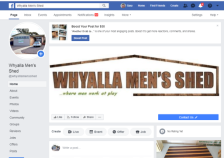 …be as busy as you like…
by yourself or with others
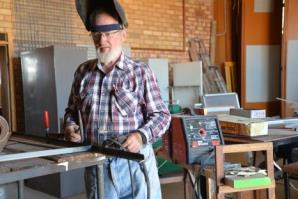 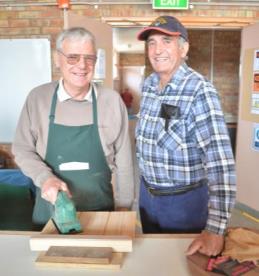 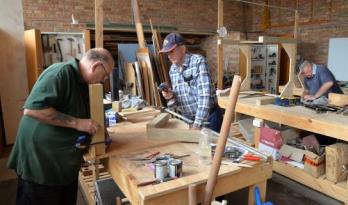 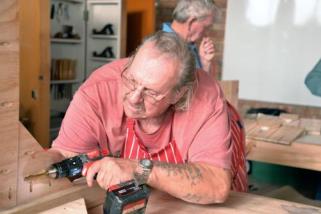 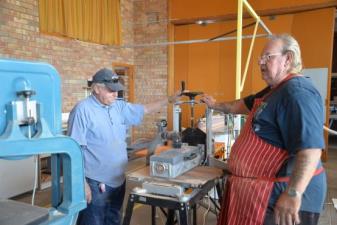 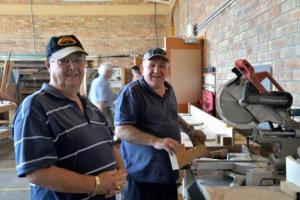 … go from drab to fab …
The raw material
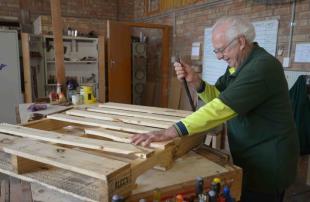 Breaking down the palettes
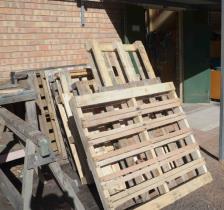 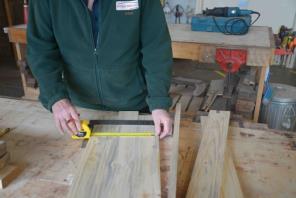 Machining and planning
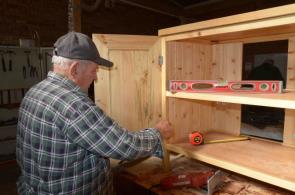 Measuring and construction
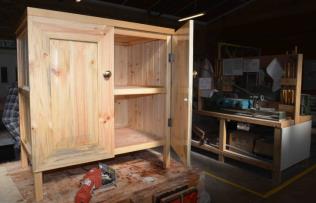 The finished product
… more fab …
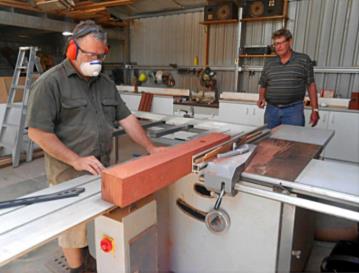 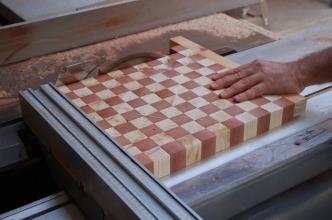 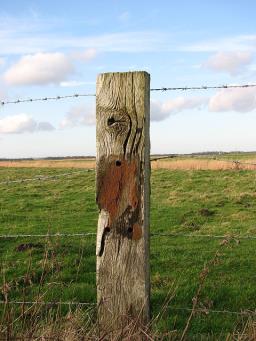 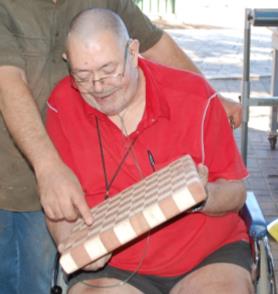 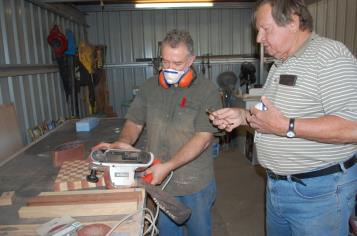 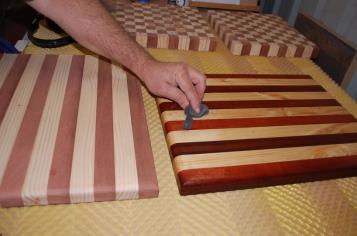 …small things
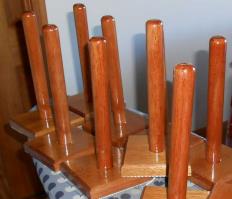 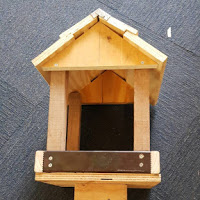 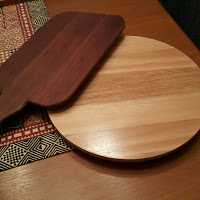 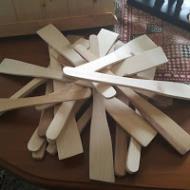 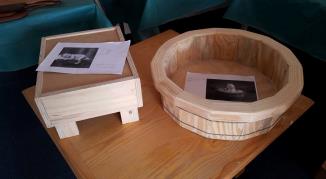 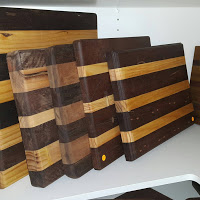 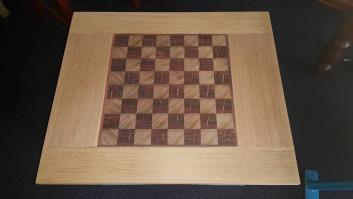 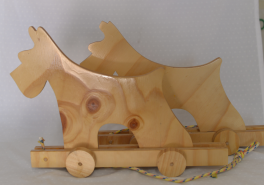 …more things
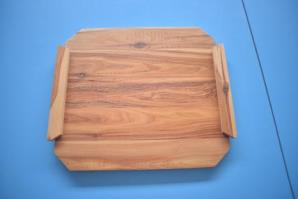 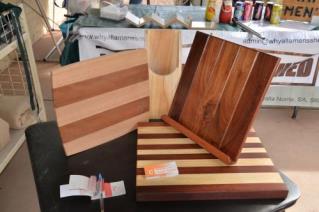 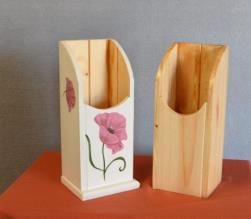 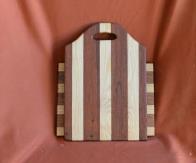 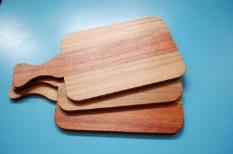 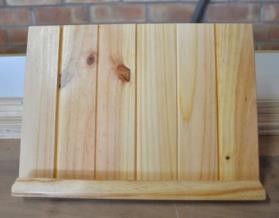 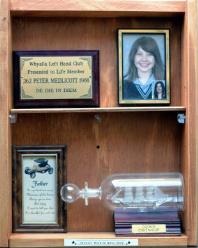 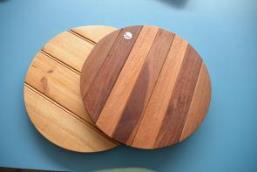 …bigger things
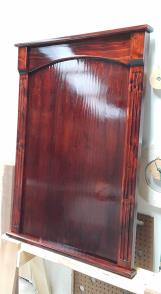 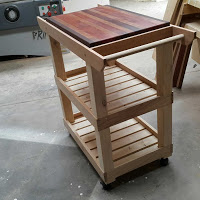 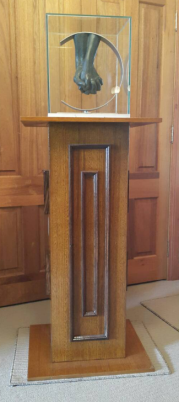 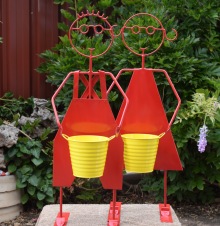 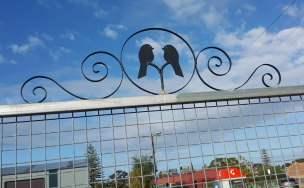 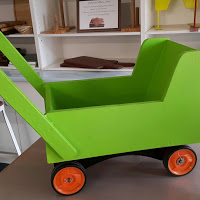 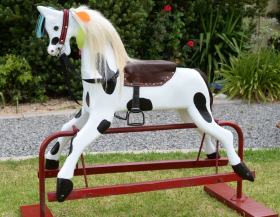 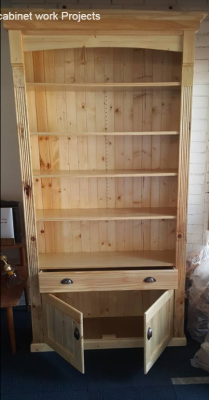 …really big things
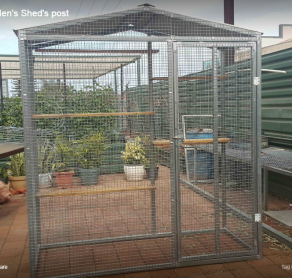 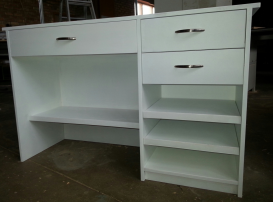 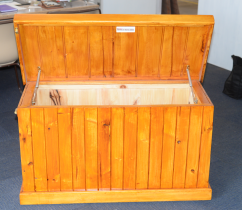 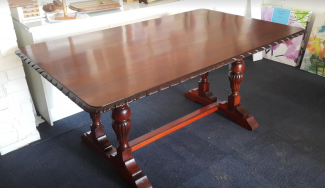 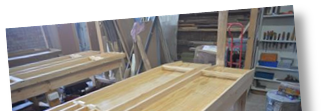 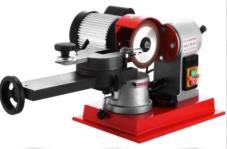 community services
construction, restoration & repairs in metal and wood
computing – 
computers for sale
training/support
saw blade sharpening
other – 
mental health clients
work-for-the-dole, centrelink volunteers
university students
assist in community events – school, council etc.
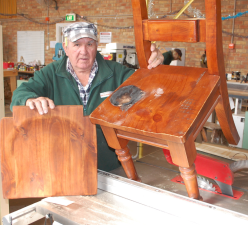 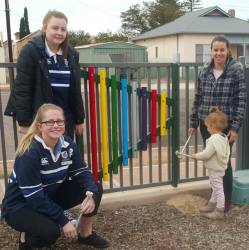 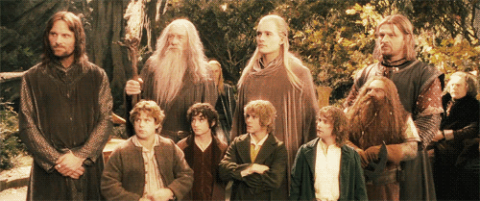 what’s in it for you?
male friendly setting catering for range of interests
good facilities & amenities
improved physical, psychological & social wellbeing 
a place to – 
have fun & socialise
bond with other males
friendship, fellowship, peer support
share life’s concerns, problems & solutions
keep busy
enjoy physical & mental activity
gain new skills & knowledge
share your knowledge with others including students
renew your sense of identity, belonging & purpose
improve your health literacy
engage with the community thru’ service & events
Fellowship 
(of the Ring Shed)
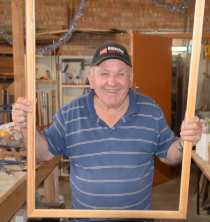 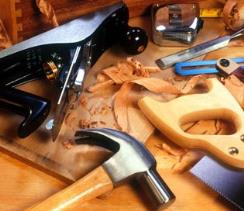 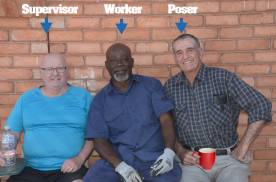 Could this just be …    Whyalla’s best kept secret?
open since 2014
a well equipped, multi-function space
friends to meet, social atmosphere & fun to be had
laughs aplenty & things to keep you busy
health & community benefits
… you just need to come along …
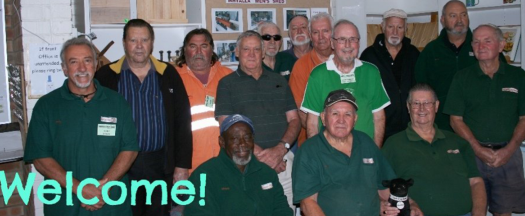 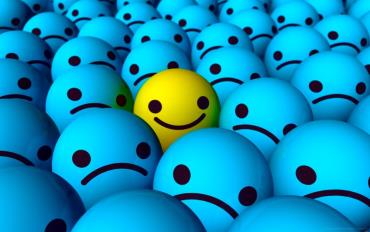 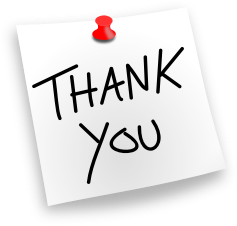